1,2m
1,2m
ÁREA VERDELoteamento (colocar nome)LAP/LAI/LAO n.º (colocar respectivo documento em vigência e número)Área: (colocar área em m²)Proibido qualquer tipo de intervençãoPena – Detenção e Multa, conforme:Lei Federal n.º 9.605/1998 – Art. 48Decreto Federal n.º 6.514/2008 - Art. 48
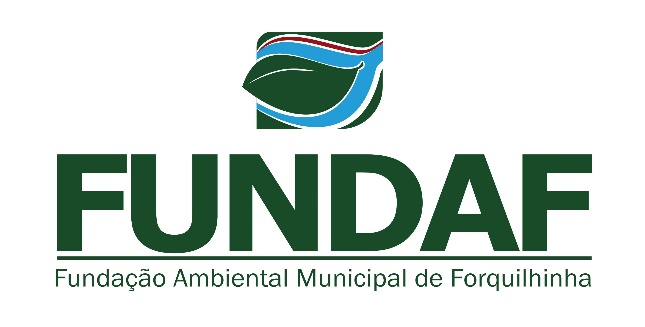 Objetivos da área verde: provimento de melhorias no clima da cidade e na qualidade do ar, água e solo, resultando no bem-estar da população, devido à presença da vegetação, do solo não impermeabilizado e de uma fauna diversificada.